Project Management
Zaighum Abbas                      MS (Project Management)
                          SZABIST Islamabad
                                       MS (Management Sciences)
                                                                        COMSATS University Islamabad (Attock campus)
Project
Project  is a temporary endavor which produce unique product, service or result

Unique ( Attributes)

Endavor (Effort)

Temorary= start and end or time

Product, Service ,or Result
Projects
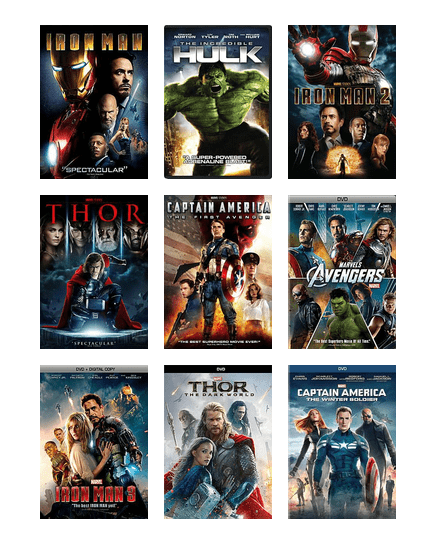 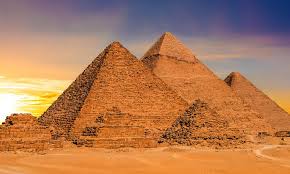 Mangement
Plan
Organise
Lead 
Control (Monitoring and Control)
Project Management
Project management is the application of knowledge, skills, tools, and techniques to project activities to meet the project requirements.
Knowledge ( Project Management knowledge areas, process groups and processes)
Skills ( Interpersonal skills, Leadership skills, communication skills, team management skills, stakeholder management skills, Networking skills)
Tools and Techniques ( meetings with stakeholders, expert judgments, Alternative identification, Decomposition )
Operations
Operations are concerned with on going production of products and services.
Operations continue efficiently by using the optimal resources needed to meet customer demands.
PMI   &   PMP
PMI

American Inst (Project Management Institute)
Generally recognized Good practices (compile in book called  PMBOK)
Standard of Project Mangament

PMP ( certification)
PMP Certified Forecasted Demand
Purpose of Project Management
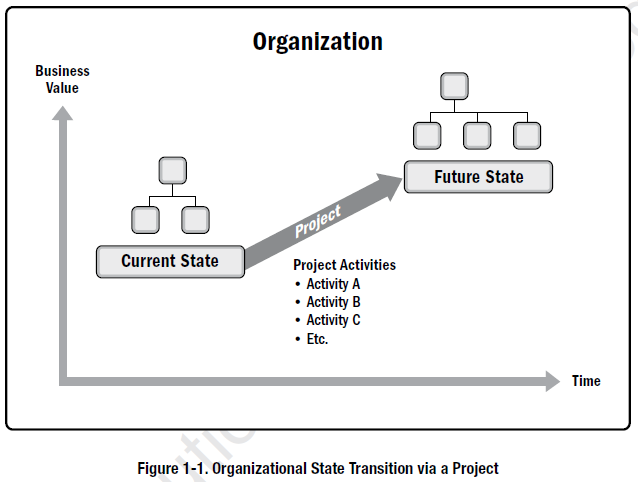 Drive Change

Business Value addition for stakeholder

    Tangible (Monetary, Share value, New Product)
    Intangible  ( Goodwill, Brand recognition, Reputation )
Project Management Initiation
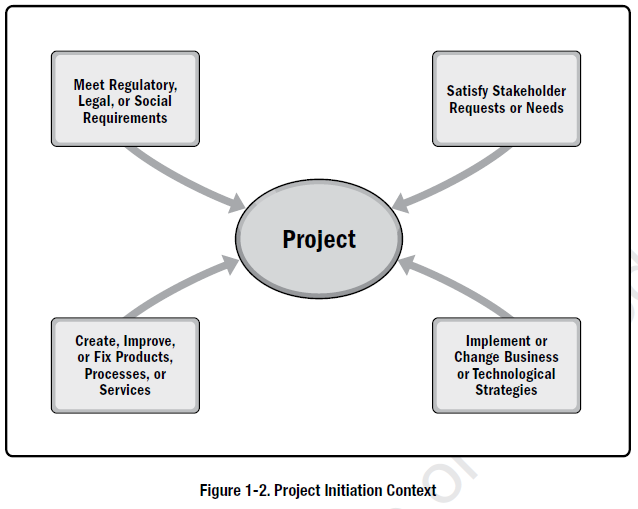 Real Life Organization Need for Project Management
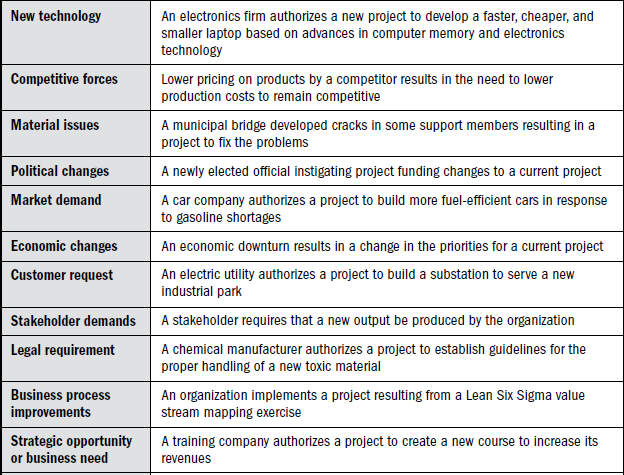 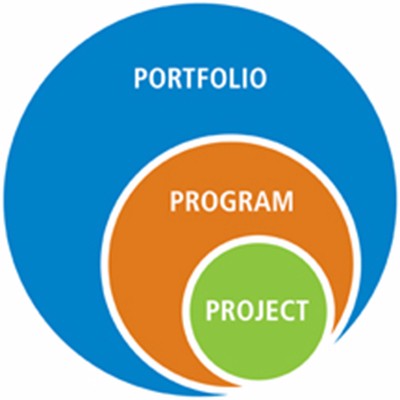 Strategic Management & PM
Project in Allign with your organizational strategy

Portfolio
Program
Project
Portfolio management aligns portfolios with organizational strategies by selecting the right programs or projects, prioritizing the work, and providing the needed resources.
Program management harmonizes its program components and controls interdependencies in order to realize
Project management enables the achievement of organizational goals and objectives.
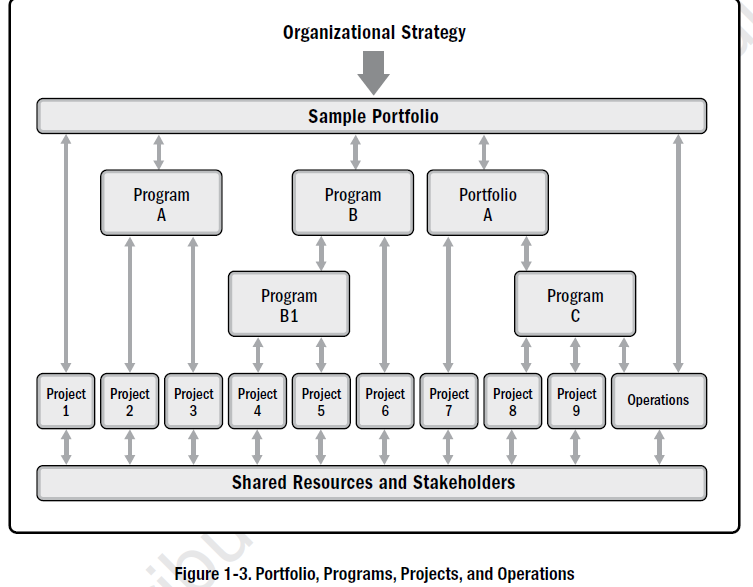 Source: PMBOK 6th Edition
Organizational Project Management
Source: PMBOK 6th Edition
Project Selection Criteria
These financial measures may include but are not limited to:
Net present value (NPV)
Return on investment (ROI)
Internal rate of return (IRR)
Payback period (PBP)
Benefit-cost ratio (BCR)

Corporate Social Responsibility ( CSR)
Social wellbeing
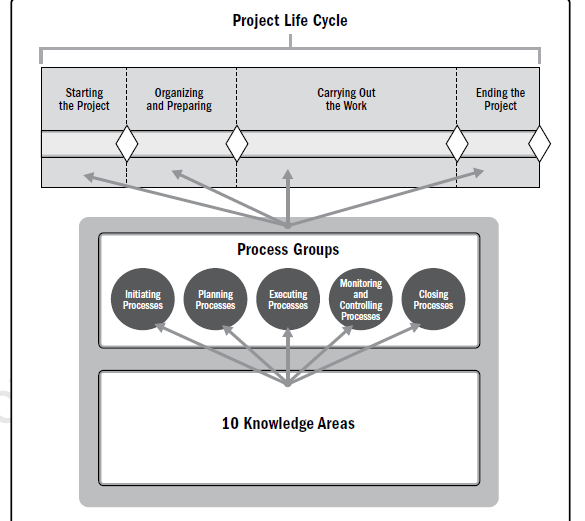 Project Lifecycle
A project life cycle is the series of phases that a project passes through from its start to its completion.
CONSTRUCTION 
              PL
PHARMA
PL
IT PL
Requirement Gathering
Analysis
Design
Development
Testing
Feasibility
Planning & Design
Production
Turnover
Discovery
Screening
Pre Clinical Development
Registration workup
Post Submission Activities
Project Management Process Groups
Initiation
Planning
Execution
Monitoring and control
Closing
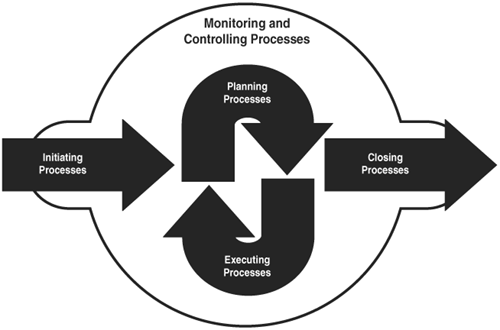 Initiation
The initiation process group consist of those processes which are performed to  define a new project or new phase of existing project by obtaining authorization to start the project or phase.

Key Elements
Project Charter
Stakeholder Register
Planning
Planning process consists of those processes which performed to establish the total scope of the effort, define objectives and develop the course of actions required to attain those objectives.
Key Elements
Project management plan
Scope management plan
Requirements management plan
Schedule management plan
Cost management plan
Quality management plan
Resources management plan
Communication management plan                              cont.……………
8.    Risk management plan 
 Procurement management Plan
 Stakeholders management plan
 Integration management plan
 Change management plan
 Configuration management plan
Planning
Key Elements
Baselines
Scope baselines (scope statement +WBS+WBS Dictionary)
Schedule baselines
Cost baselines

Registers
Lesson learned register
Risk Register
Stakeholder Register
Execution (Direct & Manage Work)
This process of leading and performing the work defined in the project management plan and implement the approved changes to achieve the project objectives.

Key Elements
It provides overall management of the project work and deliverables, thus improving the probability of project success.
Work performance Data
Change request
Issue log
Monitoring and Control
Monitor and Control Project Work is the process of tracking, reviewing, and reporting the overall progress to meet
the performance objectives defined in the project management plan.
Key Elements
This process is performed throughout the project.
Work performance information
Change request (Corrective action, preventive action, correction)
Data Analysis ( Cost benefit analysis, Earned value analysis, Variance analysis, Root cause analysis, Trend analysis, Alternative analysis)
Closing
Close Project or Phase is the process of finalizing all activities for the project, phase, or contract. 
Key Elements
This process is performed once or at predefined points in the project.
Final updated Project documents.
Final product, service, or results transition.
Closure of agreements.
Release of resources.
Reasons For Project Closure
The project’s objectives have been achieved;
The objectives will not or cannot be met;
Funding is exhausted or no longer available for allocation to the project;
The need for the project no longer exists (e.g., the customer no longer wants the project completed, a change in strategy or priority ends the project, the organizational management provides direction to end the project)
Resources (HR, raw material)are no more available.
The project is terminated for legal cause or convenience.
Successful VS Unsuccessful Projects Management
Constraint
PROJECT MANAGEMENT KNOWLEDGE AREAS
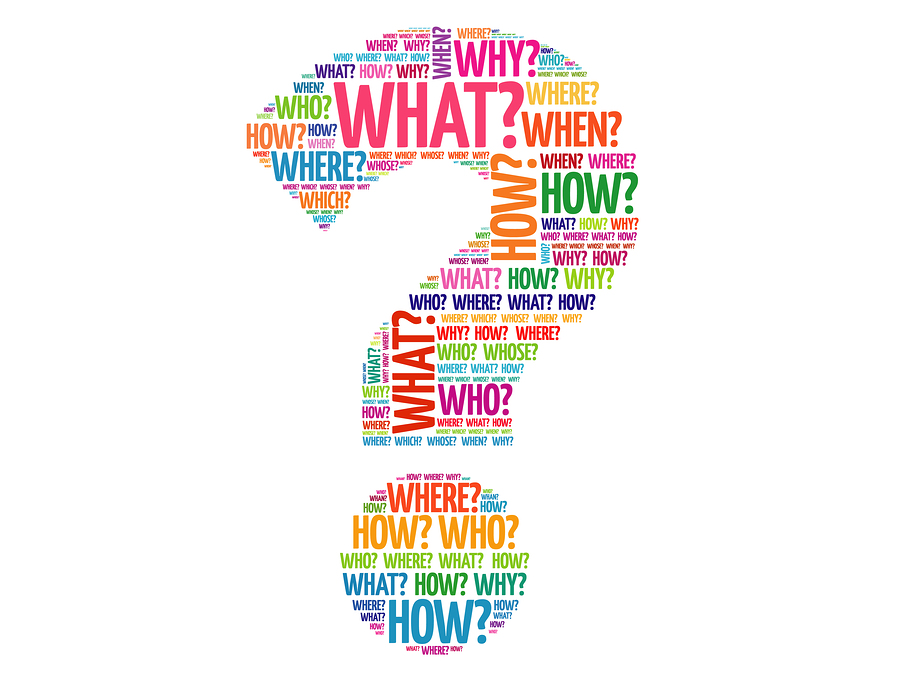